1
PERANAN PEGAWAI PROTOKOL, PEGAWAI PENGIRING & PENYAMBUT TETAMU
BAHAGIAN 1 : PEGAWAI PROTOKOL
Definisi
Peranan Pegawai Protokol
Senarai Semak

BAHAGIAN 2 : PEGAWAI PENGIRING
Definisi
Peranan Pegawai Pengiring
Senarai Semak
2
PERANAN PEGAWAI PROTOKOL, PEGAWAI PENGIRING & PENYAMBUT TETAMU
BAHAGIAN 3 : PENYAMBUT TETAMU
Definisi
Peranan Penyambut Tetamu
Senarai Semak

BAHAGIAN 4 : UMUM
Cara-cara mengiring tetamu.
Mengenali tetamu.
Masalah yang kerap berlaku semasa majlis
Tips
Do’s and Don’t
3
PERANAN PEGAWAI PROTOKOL, PEGAWAI PENGIRING & PENYAMBUT TETAMU
Definisi:

Pegawai yang ditugaskan untuk menyelaras hal ehwal pengurusan majlis di Kementerian / Jabatan / Agensi
4
PERANAN PEGAWAI PROTOKOL, PEGAWAI PENGIRING & PENYAMBUT TETAMU
Memastikan perjalanan majlis berjalan dengan lancar dengan mengambil kira elemen-elemen protokol dilaksanakan dengan sempurna
5
PERANAN PEGAWAI PROTOKOL, PEGAWAI PENGIRING & PENYAMBUT TETAMU
Senarai Tetamu
Kad Jemputan
Aturan Tiba / Balik
Buku Program
Teks Pengacara Majlis
6.	Backdrop
Raptai
Gimik Perasmian
Bilik Menunggu
Sidang Akhbar
Cenderamata
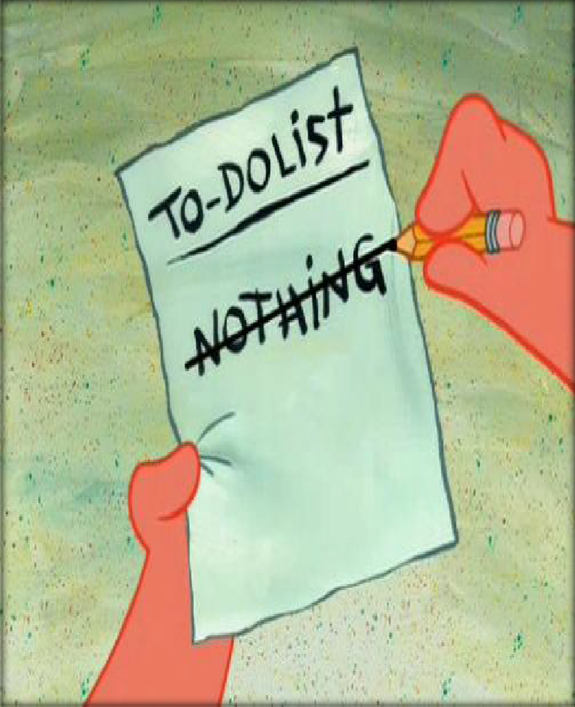 6
PERANAN PEGAWAI PROTOKOL, PEGAWAI PENGIRING & PENYAMBUT TETAMU
Tentukan berapa jumlah kehadiran yang sesuai dengan taraf majlis / taraf tetamu kehormat
Buat senarai kehadiran berdasarkan keutamaan
Dapatkan senarai tetamu simpanan yang bersesuaian bagi memastikan majlis tidak nampak kosong.

	Contoh : Pegawai dari Kementerian / Jabatan, pelatih jabatan beruniform (PDRM & ATM) atau murid sekolah.
7
PERANAN PEGAWAI PROTOKOL, PEGAWAI PENGIRING & PENYAMBUT TETAMU
Perkara yang wajib ada di dalam kad jemputan
Nama Penganjur / Logo (sekiranya ada)
Nama Majlis
Jemputan individu ATAU berpasangan
Tempat, hari, tarikh dan masa (merujuk kepada masa ketibaan tetamu kehormat)
RSVP dan nombor hubungan
Kod Pakaian
Aturcara program (muka belakang)
8
PERANAN PEGAWAI PROTOKOL, PEGAWAI PENGIRING & PENYAMBUT TETAMU
KERAJAAN MALAYSIA
Dengan segala hormatnya mempersilakan
YB DATO’ SRI PETER CHIN FAH KUI
……………………………………………………………………………………………
ke
ACARA PERBARISAN DAN PERARAKAN SEMPENA SAMBUTAN ULANG TAHUN HARI KEMERDEKAAN
TAHUN 2012
KE-55
di Dataran Merdeka, Jalan Raja, Kuala Lumpur pada hari Jumaat, 31 Ogos 2012, jam 8.00 pagi ( Sila bawa kad ini bersama )
Bahagian Istiadat & Urusetia Persidangan Antarabangsa Jabatan Perdana Menteri
9
PERANAN PEGAWAI PROTOKOL, PEGAWAI PENGIRING & PENYAMBUT TETAMU
Siapa yang paling awal tiba?
Orang awam / jemputan umum
Tetamu yang paling junior dan diikuti dengan tetamu yang senior selepas beliau

Siapa yang menyambut VIP?
Tuan rumah / Menteri/ Pengerusi
Jemputan yang paling kanan selepas VIP. Contoh: TPM menyambut PM, Timbalan Menteri menyambut Menteri
Penganjur / Pengarah Program
AJK Induk – untuk tujuan diperkenalkan kepada VIP
10
PERANAN PEGAWAI PROTOKOL, PEGAWAI PENGIRING & PENYAMBUT TETAMU
Kandungan Buku Program

Kata-kata aluan daripada Pengurusan Majlis. Dihadkan kepada
2 (maksimum) (sekiranya perlu)
Latar belakang (majlis / individu yang diraikan) (sekiranya perlu)
Atur cara Majlis
Penghargaan kepada pihak luar yang terlibat (sekiranya perlu)
Cara Pengagihan Buku Program

Agihan semasa ketibaan tetamu
Diisi bersekali di dalam beg cenderamata
Disusun di atas kerusi
Diberi berasingan untuk tetamu terhormat
11
PERANAN PEGAWAI PROTOKOL, PEGAWAI PENGIRING & PENYAMBUT TETAMU
Dapatkan senarai tetamu terkini. Salutasi hanya kepada tetamu dan pasangan yang hadir sahaja.
Tidak perlu meleret. Elakkan terlalu banyak
pantun.
Sebutan nama dan gelaran hendaklah tepat.
Contoh : Encik Abdurrahman	hendaklah disebut
seperti ejaan.
Elakkan keluar daripada teks yang diberi.
Gunakan mikrofon yang berasingan.
12
PERANAN PEGAWAI PROTOKOL, PEGAWAI PENGIRING & PENYAMBUT TETAMU
Ditulis di dalam Bahasa Melayu atau Bahasa Inggeris
Darjah kebesaran tidak perlu ditulis di backdrop
Sekiranya ingin meletakkan gambar, dapatkan gambar
daripada pejabat tetamu kehormat.
Pastikan ada ruang bawah yang mencukupi dan semak ejaan.
13
PERANAN PEGAWAI PROTOKOL, PEGAWAI PENGIRING & PENYAMBUT TETAMU
Perlu dapatkan kehadiran daripada semua pihak yang terlibat dengan majlis.
Raptai dibuat dengan “serius” walaupun ianya sekadar lakonan.
Sebaik-baiknya dibuat mengikut masa sebenar. Bermula daripada ketibaan tetamu terhormat sehingga balik.
Raptai dibuat sehingga majlis	tersebut “perfect”.
14
PERANAN PEGAWAI PROTOKOL, PEGAWAI PENGIRING & PENYAMBUT TETAMU
Tentukan bentuk gimik perasmian yang sesuai dengan majlis
Perlu dimaklumkan kepada tetamu kehormat. Contoh : Paluan gong, pelepasan belon, memotong reben, pancaran laser atau bunga api.
15
PERANAN PEGAWAI PROTOKOL, PEGAWAI PENGIRING & PENYAMBUT TETAMU
Perlu hadkan siapa yang perlu berada di dalam bilik menunggu.
Hidangan jamuan ringan / air mineral.
Pemberi dan penerima “que” untuk tetamu kehormat bergerak masuk ke tempat acara.
16
PERANAN PEGAWAI PROTOKOL, PEGAWAI PENGIRING & PENYAMBUT TETAMU
Dibuat mengikut keperluan.
Diselaraskan dengan Setiausaha Akhbar / Pejabat
Komunikasi Korporat tetamu kehormat
Ruang yang mencukupi untuk media
Press Kit (sekiranya ada)
17
PERANAN PEGAWAI PROTOKOL, PEGAWAI PENGIRING & PENYAMBUT TETAMU
Saiz dan bentuk cenderamata perlu sesuai dengan bentuk majlis.
Boleh diberi semasa perasmian pembukaan/ penutup /
di dalam bilik menunggu.
Tentukan siapa yang layak mendapat cenderamata.
Dapatkan pandangan daripada pejabat VIP mengenai
bentuk cenderamata.
Perlu ada dulang dan alas dulang yang sesuai.
18
PERANAN PEGAWAI PROTOKOL, PEGAWAI PENGIRING & PENYAMBUT TETAMU
Seseorang yang dipertanggung jawabkan untuk mengiringi dan melayan tetamu bermula daripada ketibaan tetamu hinggalah tetamu berangkat pulang.
Ditugaskan satu orang bagi seorang tetamu dan akan menginap di tempat kediaman bersama/berdekatan dengan tetamu.
19
PERANAN PEGAWAI PROTOKOL, PEGAWAI PENGIRING & PENYAMBUT TETAMU
BAHAGIAN ISTIADAT & URUSETIA PERSIDANGAN ANTARABANGSA, JPM
1.  Untuk  memberikan  bantuan  kepada  tetamu  sepanjang  masa  bermula
dari masa ketibaan sehingga masa keberangkatan pulang.

a)   Bantuan  rasmi  seperti  urusan  ketibaan/pelepasan,  penginapan, persidangan/mesyuarat,   makan,   pengangkutan,   sidang   akhbar dan lain-lain.


2.		Untuk	mengiringi  tetamu  ke  majlis-majlis, sama ada	majlis di dalam ataupun majlis di luar jadual.
20
PERANAN PEGAWAI PROTOKOL, PEGAWAI PENGIRING & PENYAMBUT TETAMU
Sentiasa peka dengan maklumat-maklumat terkini mengenai
Tempat, masa ketibaan, atur cara dan kod pakaian;
Susunan tempat duduk, kedudukan tetamu;
Menu makan, alahan makanan, vegetarian / non-vegetarian.

Memaklumkan	sekiranya	berlaku	pembatalan/  kelewatan di	pihak VIP kepada
Penganjur atau urus setia induk;
Hos / tuan rumah;
Keselamatan.

Mode “on call” / “standby”
21
PERANAN PEGAWAI PROTOKOL, PEGAWAI PENGIRING & PENYAMBUT TETAMU
22
PERANAN PEGAWAI PROTOKOL, PEGAWAI PENGIRING & PENYAMBUT TETAMU
Susunan kenderaan / motorcade 
Karpet merah dan bendera di lapangan terbang 
Kawalan Kehormat Utama / “static guard”
“Refreshment” di bilik menunggu 
Kenal pasti “counter part” dan Menteri Pengiring / pegawai pegawai kanan
23
PERANAN PEGAWAI PROTOKOL, PEGAWAI PENGIRING & PENYAMBUT TETAMU
Memperkenalkan tetamu
kepada VIP tempatan

Pelepasan bagasi / pelepasan senjata api / pasport

Pengagihan tag pengenalan / kad akses
24
PERANAN PEGAWAI PROTOKOL, PEGAWAI PENGIRING & PENYAMBUT TETAMU
o Kedudukan VIP sama ada di    belakang    pemandu ATAU penumpang
o Agihan
tetamu
kereta	kepada
Kenal pasti laluan protokol
/ laluan alternatif

Bilangan kenderaan dalam
“motorcade”
25
PERANAN PEGAWAI PROTOKOL, PEGAWAI PENGIRING & PENYAMBUT TETAMU
o	Sambutan oleh pihak
hotel
Bendera dan karpet merah
Daftar masuk / kad akses
Lif sudah tersedia
Maklumat ringkas mengenai program berikutnya / atur cara
o	Agihan bagasi ke bilik anggota rombongan
26
PERANAN PEGAWAI PROTOKOL, PEGAWAI PENGIRING & PENYAMBUT TETAMU
Mengingatkan VIP dan delegasi
waktu bertolak
Pastikan kod pakaian yang betul
Bergerak mengikut jadual
Tentukan sama ada perlu red
carpet atau tidak
Menghubungi penganjur / hos memaklumkan pergerakan VIP
27
PERANAN PEGAWAI PROTOKOL, PEGAWAI PENGIRING & PENYAMBUT TETAMU
Memperkenalkan kepada hos siapa tetamu anda dan
memperkenalkan tetamu anda kepada hos.
Tandatangan	Buku	Pelawat.	Pastikan	tetamu menggunakan tangan kanan atau tangan kiri.
Mengiringi ke tempat duduk.
Lokasi majlis mempunyai tempat letak kasut yang sesuai.
“Standby” untuk terima arahan seterusnya.
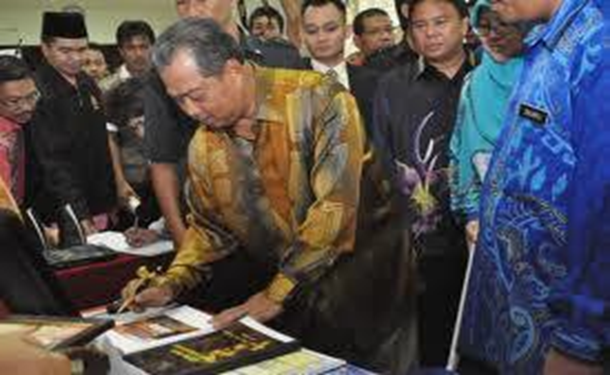 28
PERANAN PEGAWAI PROTOKOL, PEGAWAI PENGIRING & PENYAMBUT TETAMU
29
PERANAN PEGAWAI PROTOKOL, PEGAWAI PENGIRING & PENYAMBUT TETAMU
Menguruskan bagasi tetamu lebih awal.
Daftar masuk, pelepasan bagasi dan urusan imigresen 2 jam lebih awal dari ETD

Menyelesaikan bil hotel dan bil-bil yang berkenaan
(sekiranya perlu)

Tidak perlu menghebahkan sekiranya menerima
hadiah / tips

Lapor kepada urus setia Induk
30
PERANAN PEGAWAI PROTOKOL, PEGAWAI PENGIRING & PENYAMBUT TETAMU
31
PERANAN PEGAWAI PROTOKOL, PEGAWAI PENGIRING & PENYAMBUT TETAMU
Seseorang yang ditugaskan untuk memainkan peranan sebagai penyambut, penunjuk arah dan pengiring kepada tetamu dalam sesebuah majlis.
Menyambut tetamu
Mengiringi tetamu
Menunjuk arah
32
PERANAN PEGAWAI PROTOKOL, PEGAWAI PENGIRING & PENYAMBUT TETAMU
Memastikan tetamu-tetamu yang hadir disambut dengan ceria dan berada di tempat dan masa yang sepatutnya agar perjalanan majlis dapat berjalan dengan lancar dan sempurna
33
PERANAN PEGAWAI PROTOKOL, PEGAWAI PENGIRING & PENYAMBUT TETAMU
Diri telah bersedia untuk menerima tugas

Telah mendapat pelepasan daripada Ketua Jabatan

Bebas dari sebarang komitmen (tugas hakiki dan keluarga)


Sentiasa senyum dan kelihatan ceria
34
PERANAN PEGAWAI PROTOKOL, PEGAWAI PENGIRING & PENYAMBUT TETAMU
a)	Menghadiri taklimat penganjur
Dapatkan kepastian tentang tugas dan tanggungjawab.
Kenal pasti rakan dan pasukan.
Kenal pasti perkara-perkara berikut:

Jenis majlis;
Tempat majlis;
Pakaian bagi majlis;
Tetamu kenamaan yang dijemput dan bilangannya;
Floor plan;
Atur cara majlis;
Menu;
Nombor-nombor perhubungan.
Makan dan minum sebelum bertugas.
35
PERANAN PEGAWAI PROTOKOL, PEGAWAI PENGIRING & PENYAMBUT TETAMU

Tiba sekurang-kurangnya 1 jam lebih awal daripada
waktu ketibaan	tetamu pertama;

Lapor diri kepada Pegawai Penyelaras dan kenal pasti tempat bertugas;

Dapatkan senarai tetamu yang sudah disusun
mengikut abjad (sekiranya perlu);

Cuba kenal pasti nama tetamu yang akan ditempatkan
di meja yang ditugaskan;

Biasakan diri dengan kedudukan floor plan
36
PERANAN PEGAWAI PROTOKOL, PEGAWAI PENGIRING & PENYAMBUT TETAMU
CARA MENGIRING TETAMU
Penyambut tetamu hendaklah berjalan 2 atau 3 langkah kecil
di hadapan tetamu.

Kedudukan penyambut tetamu di sebelah kiri atau kanan tetamu bergantung kepada keadaan tempat dan kesesuaian.
37
PERANAN PEGAWAI PROTOKOL, PEGAWAI PENGIRING & PENYAMBUT TETAMU
PERTANYAAN & TEGURAN
Jika ada apa-apa pertanyaan yang dimajukan jangan sekali-kali  menjawab  ‘saya  tidak  tahu’.  Jawablah  ‘saya semak terlebih dahulu’.
mengambil  peringatan.  jangan  sekali-kali  bertengkar dengan tetamu dengan memberi alasan atau memberi maklumat yang anda sendiri tidak pasti.
38
PERANAN PEGAWAI PROTOKOL, PEGAWAI PENGIRING & PENYAMBUT TETAMU
MENGENALI TETAMU
Seboleh-bolehnya  hendaklah  kenali  tetamu.  Jika  tidak kenal    hendaklah    bertanya    dengan    cara    hormat misalnya

“selamat pagi tuan…….boleh saya bantu” (sambil merujuk kepada senarai tetamu)

atau

minta kad jemputan yang dibawa bagi lebih tepat untuk kita buat semakan dan seterusnya membuat panggilan hormat  mengikut  kedudukan  tetamu  seperti  YBhg  Tan Sri, YBhg Dato’ dan sebagainya.
39
PERANAN PEGAWAI PROTOKOL, PEGAWAI PENGIRING & PENYAMBUT TETAMU
MASALAH YANG SERING DIHADAPI
Jawab HADIR tetapi tidak hadir.
Datang lebih dari dijemput.
Pakaian tidak mengikut ketetapan majlis.
Meja / tempat duduk diisi oleh orang lain.
Nama tidak sama seperti tagging.
Meja VIP mengalami kekosongan
Penganjur buat perubahan tempat duduk di saat-saat akhir.
Dewan tidak penuh.
40
PERANAN PEGAWAI PROTOKOL, PEGAWAI PENGIRING & PENYAMBUT TETAMU
TIPS
PERANAN PEGAWAI PROTOKOL, PEGAWAI PENGIRING & PENYAMBUT TETAMU
TIPS
42
PERANAN PEGAWAI PROTOKOL, PEGAWAI PENGIRING & PENYAMBUT TETAMU
TIPS
43
PERANAN PEGAWAI PROTOKOL, PEGAWAI PENGIRING & PENYAMBUT TETAMU
TIPS
Maklumat	khusus mengenai majlis
Maklumat umum mengenai tempat / negara sekitar majlis & tetamu
44
PERANAN PEGAWAI PROTOKOL, PEGAWAI PENGIRING & PENYAMBUT TETAMU
TIPS
Laksanakan tugas atas dasar tanggungjawab
You have a 30 years mortgage and lifetime gym membership but you’re afraid of commitment?
45
PERANAN PEGAWAI PROTOKOL, PEGAWAI PENGIRING & PENYAMBUT TETAMU
TIPS
46
PERANAN PEGAWAI PROTOKOL, PEGAWAI PENGIRING & PENYAMBUT TETAMU
DO’S AND DON’T
1.
JANGAN menimbulkan keadaan yang boleh mendatangkan situasi yang tidak selesa kepada VIP.
Contoh : Membiarkan VIP anda menanti anda di pintu kereta
JANGAN memandang rendah kepada tetamu / memberi komen negatif dalam
sebarang bahasa.
Contoh : Memberi komen tentang pakaian tetamu negara lain
2.
47
PERANAN PEGAWAI PROTOKOL, PEGAWAI PENGIRING & PENYAMBUT TETAMU
DO’S AND DON’T
3.
JANGAN  berkata  “saya  tidak  tahu”.  Sebaliknya  ucapkan  “saya  akan  semak
dahulu / saya akan dapatkan jawapannya”.
4.
JANGAN  memberikan  pendapat  peribadi  apabila  ditanya  mengenai  sesuatu
isu sensitif / kontroversi.
Contoh : Isu pembekuan penghantaran pembantu rumah Indonesia
5.
JANGAN membuat andaian sendiri. Dapatkan jawapan yang tepat dan jawab dengan yakin.
Contoh: Jangan mulakan jawapan anda dengan “saya rasa….”, “mungkin….”, “agaknya….”
6.
TIDAK berkumpul ketika menjalankan tugas.

TIDAK	teruja	dengan	tetamu	yang	hadir sekeliling.
7.
atau
teruja
dengan
keadaan
48
PERANAN PEGAWAI PROTOKOL, PEGAWAI PENGIRING & PENYAMBUT TETAMU
DO’S AND DON’T
8.
JANGAN sekali-kali bersikap tidak bekerjasama
9.
JANGAN menghilangkan diri semasa bertugas (MIA)
10.
JANGAN mengkritik organisasi tempat bekerja dan negara sendiri.
49
PERANAN PEGAWAI PROTOKOL, PEGAWAI PENGIRING & PENYAMBUT TETAMU
50
PERANAN PEGAWAI PROTOKOL, PEGAWAI PENGIRING & PENYAMBUT TETAMU